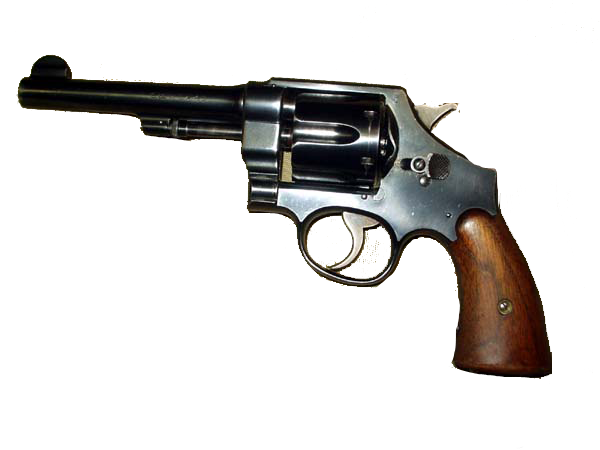 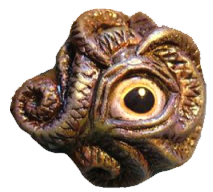 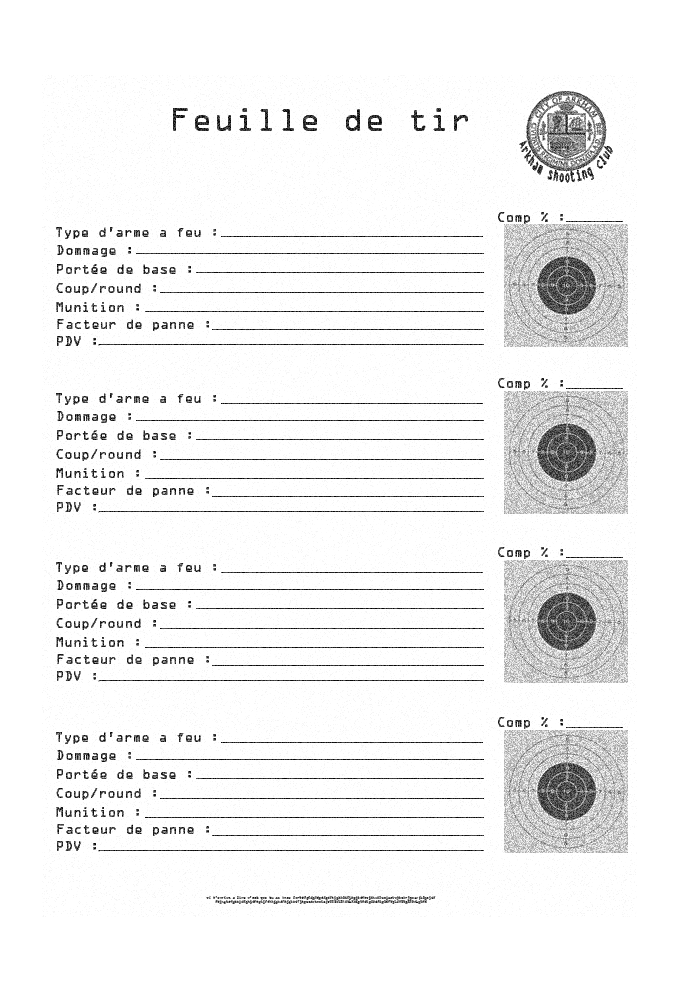 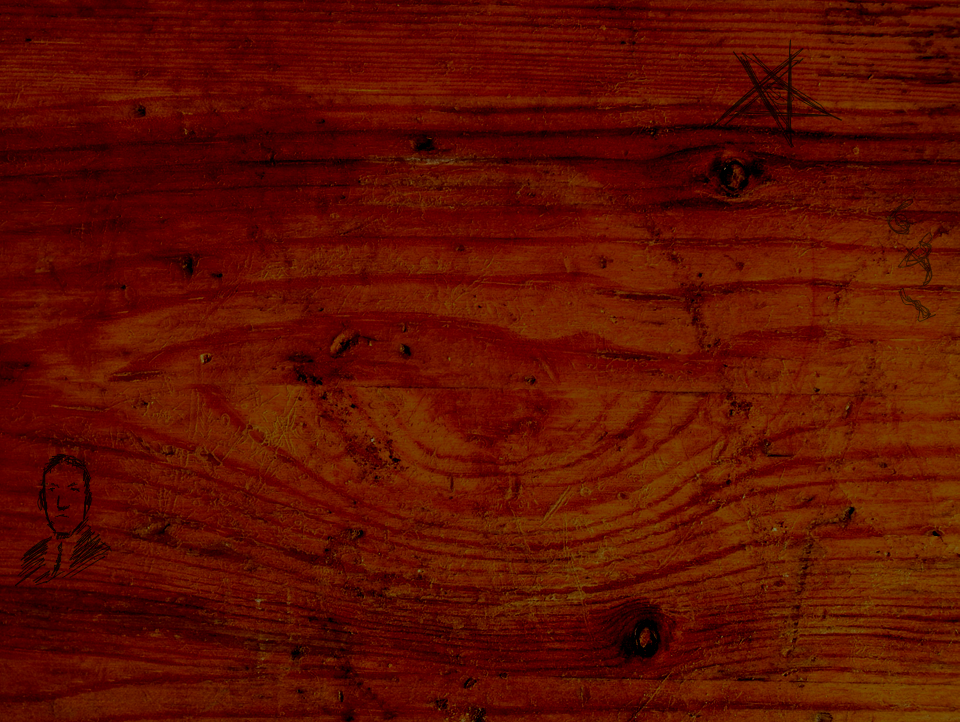 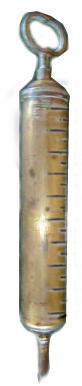 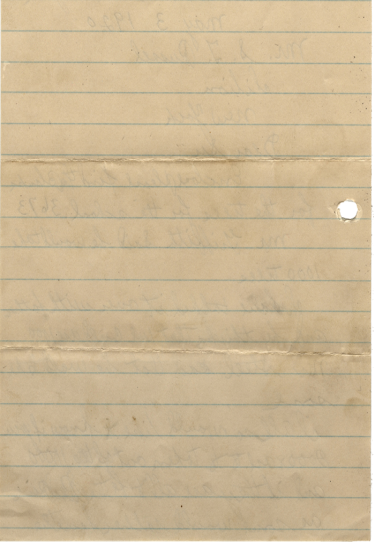 FOR      CON        TAI        DEX
45
APP     SAN        INT        POU
EDU     Idée        Chance
30
Connaissance
Bonus aux dommages :
20
Mythe de Cthulhu :
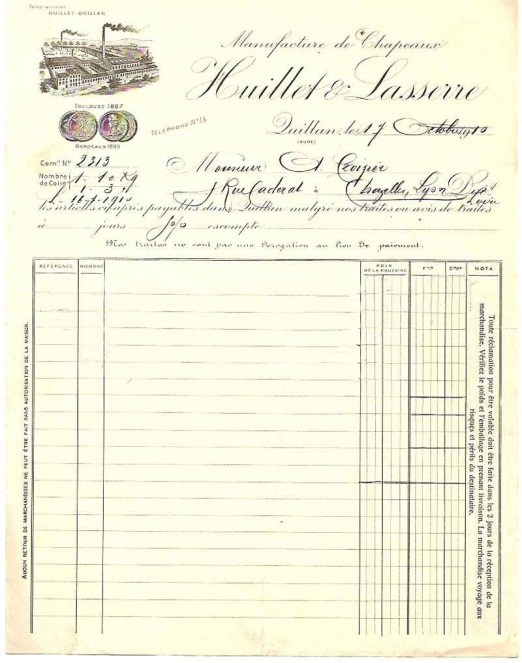 10
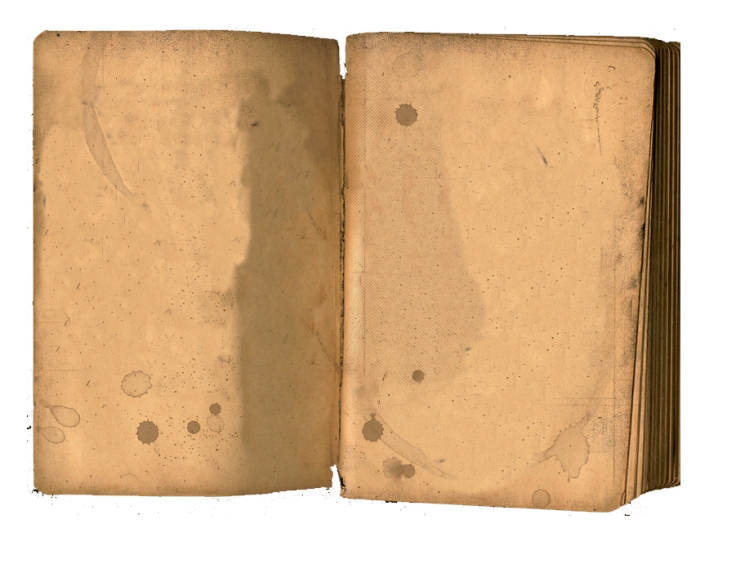 Histoire
Description :
1
Revenus :
Economies :
Argent de poche :
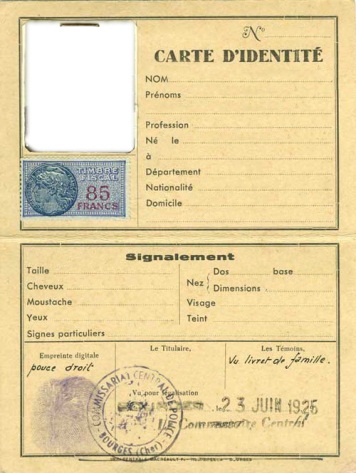 :
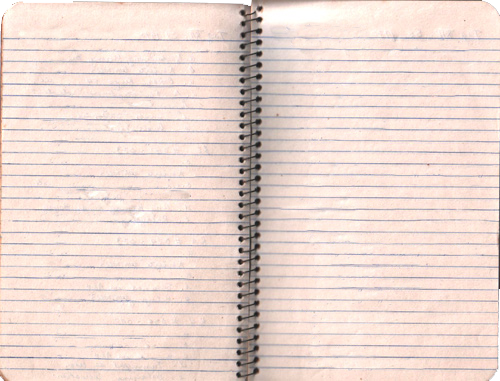 Répertoire
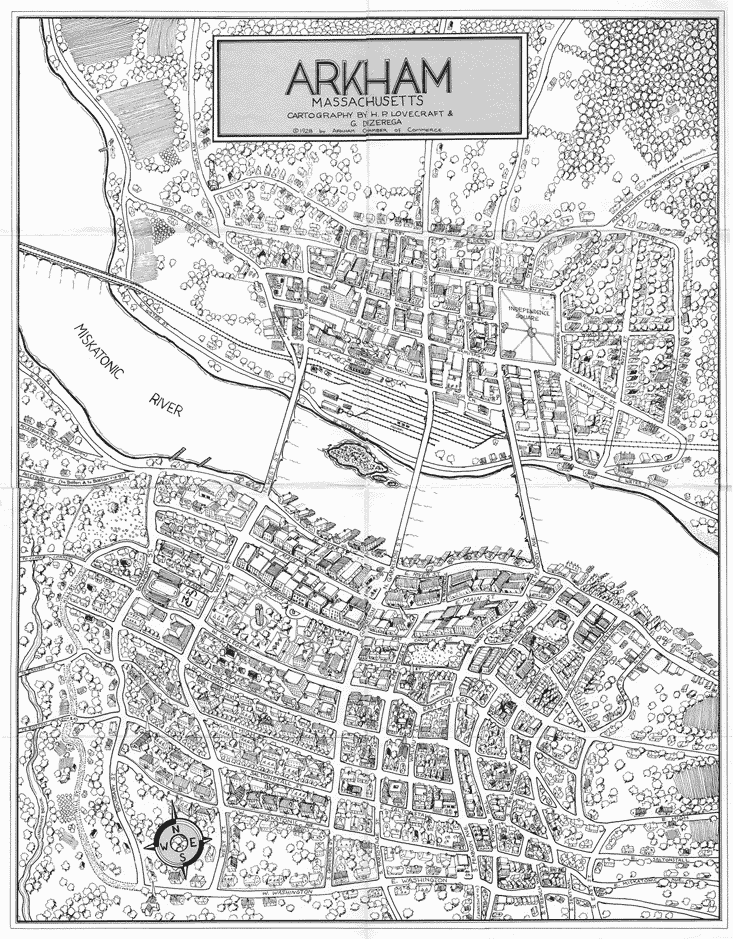 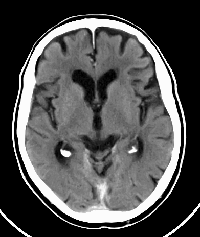 Jack 2 av. john K.
016565465
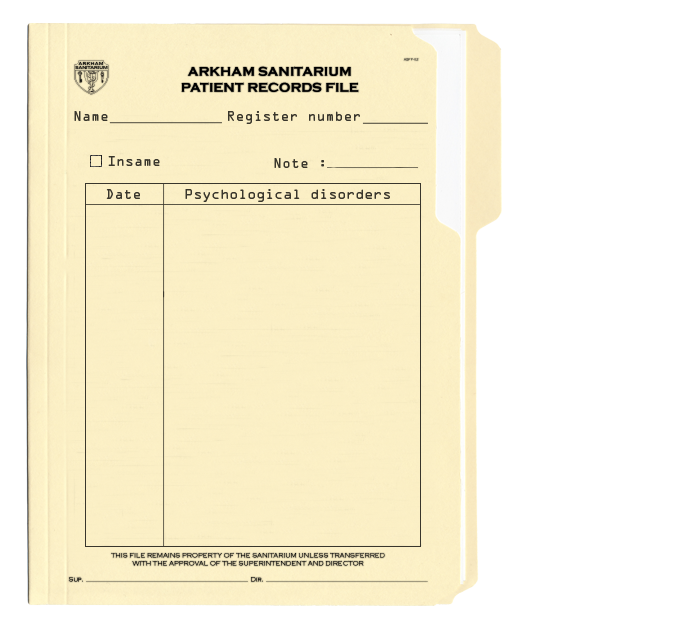 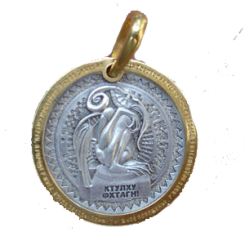 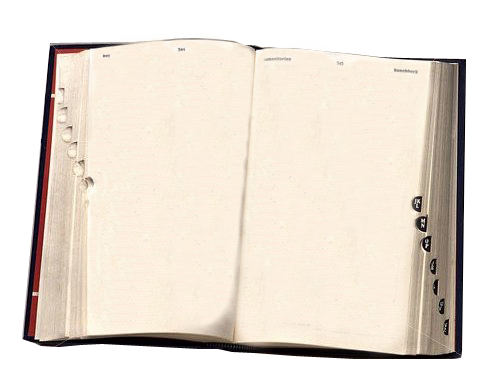 Anthropologie (20%)
Grimper (40%)
Premiers Soins (30%)
Archéologie (01%)
Histoire (20%)
Psychanalyse (01%)
Arts (05%)
Histoire Naturelle (10%)
Psychologie (15%) 40%
Lancer (25%)
Sauter (25%)
Langue Natale (EDU x 5)
Se Cacher (10%)  30% 
Arts Martiaux (01%)
Anglais 55 %
Serrurerie (01%)
Astronomie (01%)
Langues Etrangères (01%)
Suivre une Piste (10%)
Baratin (05%) 40%
Français 15%
Trouver Objet Caché (25%)40 %
Bibliothèque (25%)
Biologie (01%)
Bloquer (DEX x 2)
Marchandage (05%)
Chimie (01%)
Mécanique (20%)
Comptabilité (10%)
Médecine (05%)
Armes à feu
Conduire automobile (20%)
Monter à Cheval (05%)
Arme de poing (40%)
Conduire Engin Lourd (01%)
Mythe de Cthulhu
Fusil (25%)
Crédit (15%) 40 %
Nager (25%)
Fusil de chasse (60%)
Criminalistique (01%)
Navigation (10%)
Mitraillette (45%)
Déguisement (01%)
Occultisme (15%)
Mitrailleuse (15%)
Discrétion (15%) 30 %
Persuasion (25%) 40 %
Dissimulation (15%)
Pharmacologie (10%)
Droit (05%)
Photographie (10%) 50 %
Ecouter (25%) 50 %
Physique (01%)
Electricité (10%)
Piloter (10%)
Esquiver (DEX x 2)
Géologie (01%)
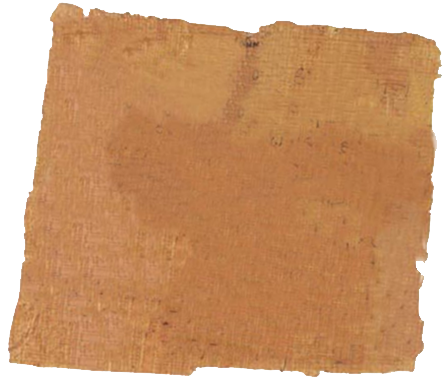 sortilèges connus :
Lutte : 25%
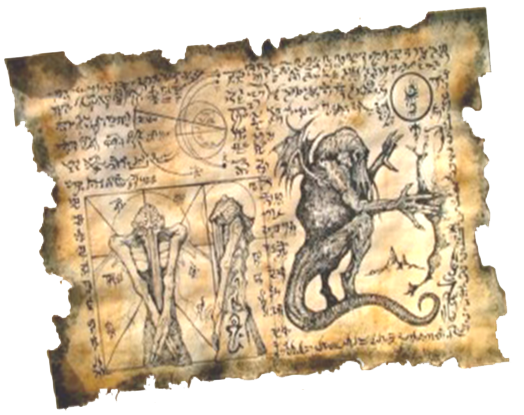 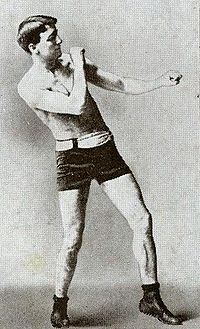 (10%)
(50%)
(25%)
the call    f cthulhu
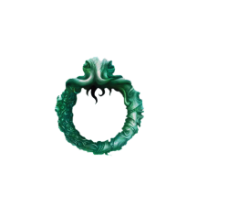 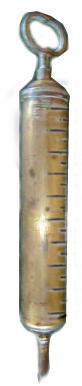 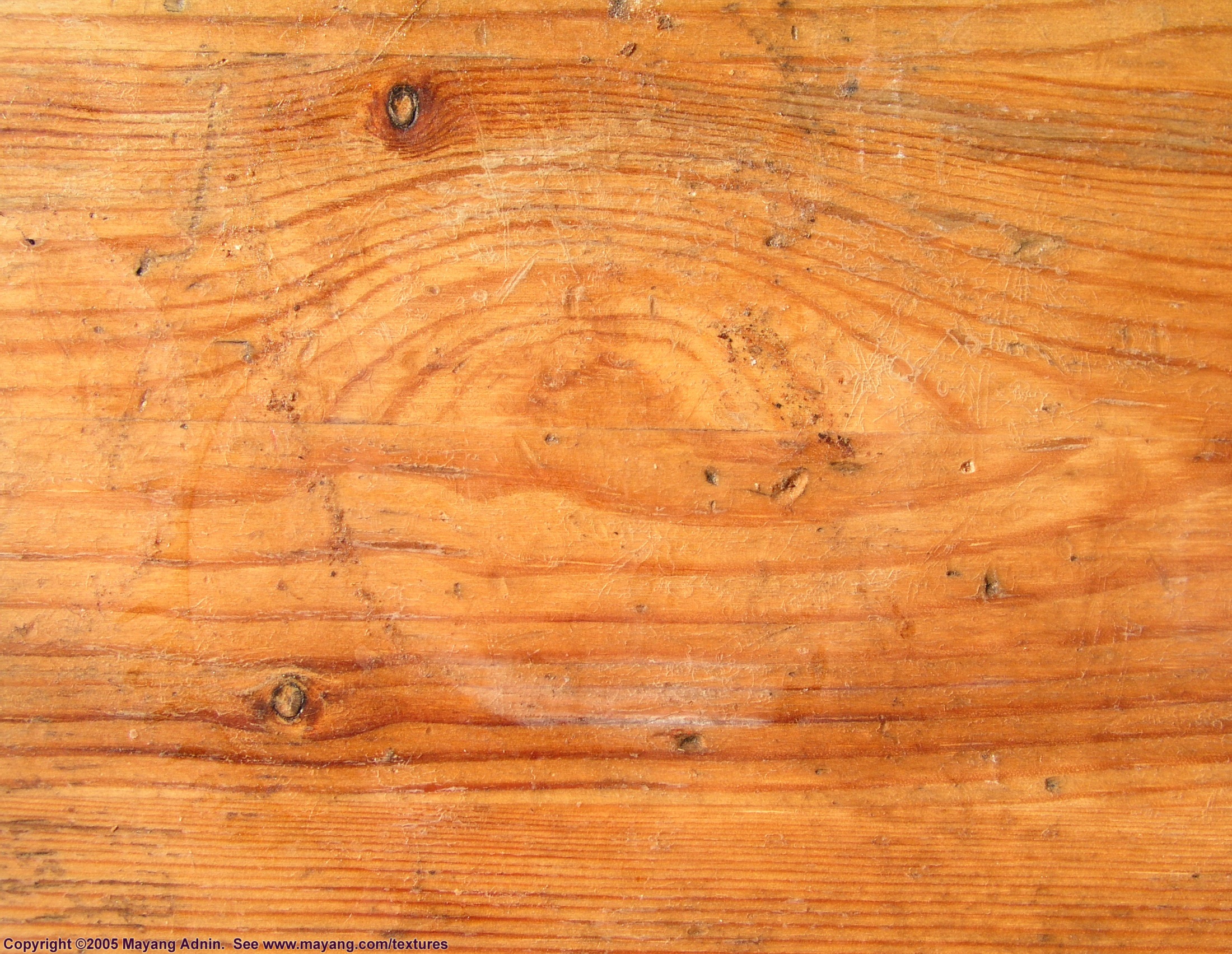 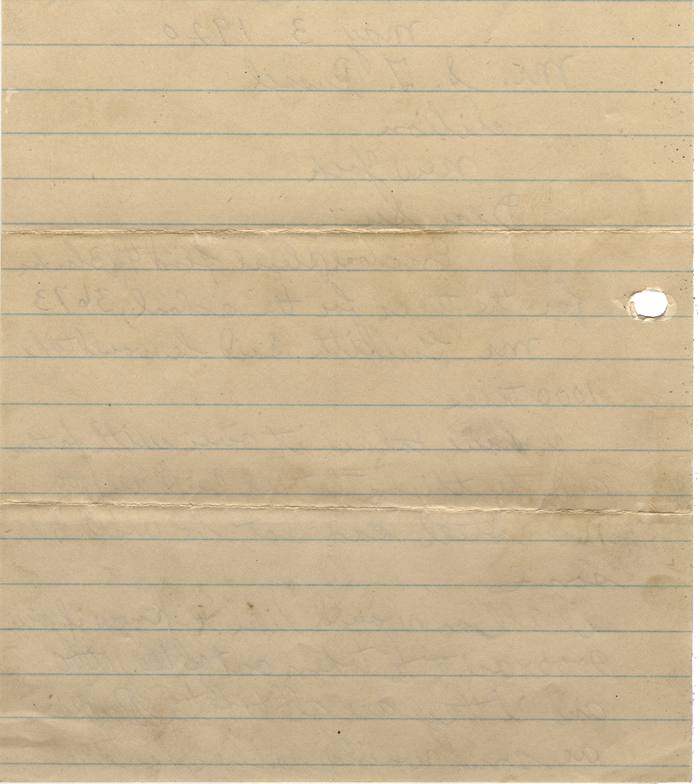 FOR      CON        TAI        DEX
45
APP     SAN        INT        POU
EDU     Idée        Chance
30
Connaissance
20
Bonus aux dommages :
Mythe de Cthulhu :
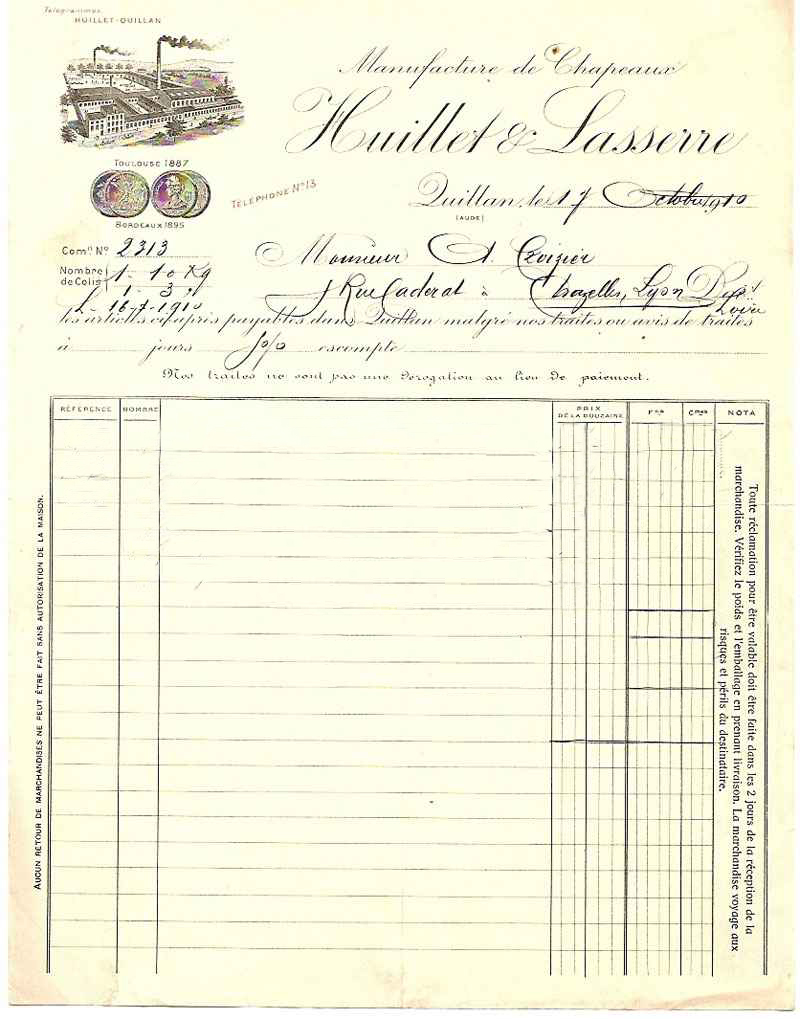 10
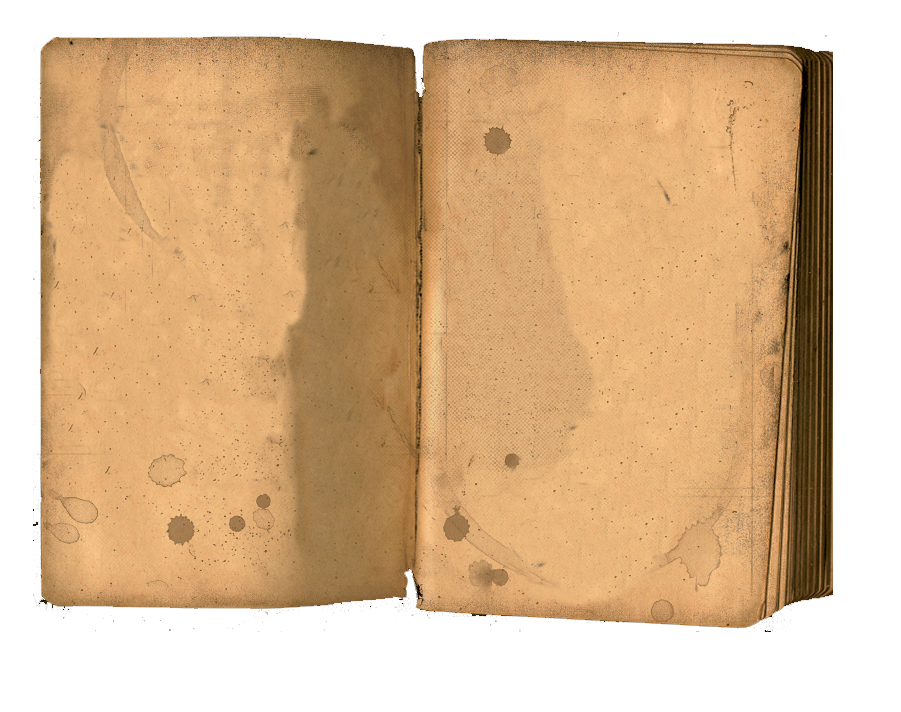 Histoire
Description :
1
Revenus :
Economies :
Argent de poche :
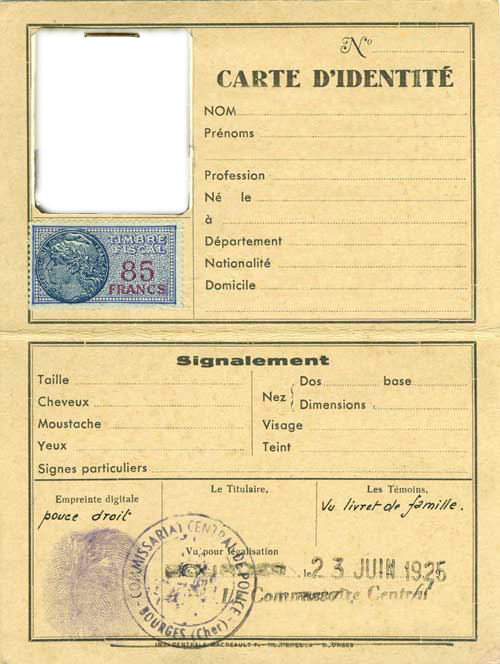 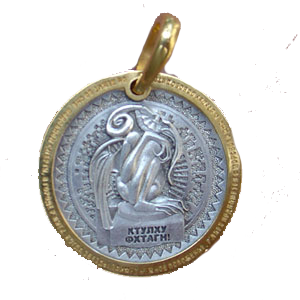 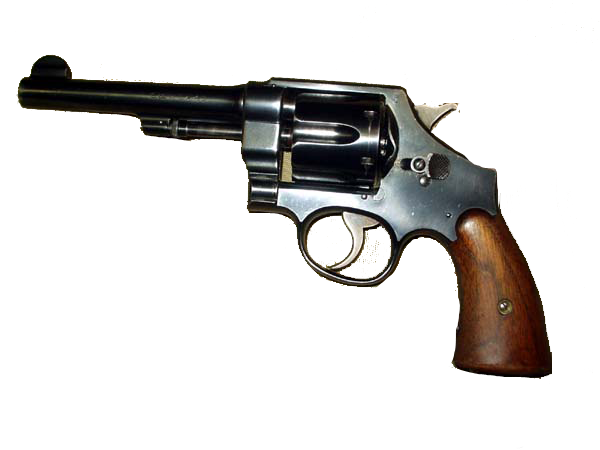 Lutte : 25%
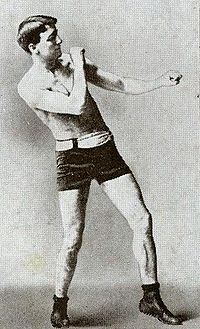 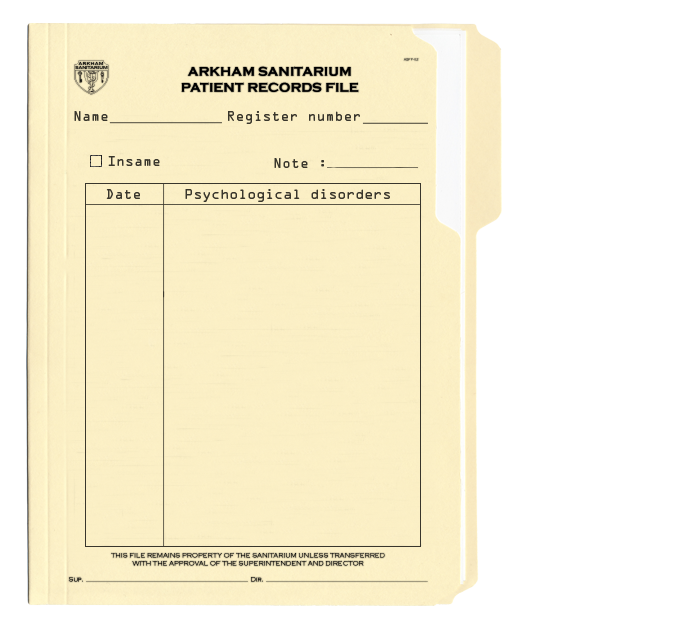 (10%)
(50%)
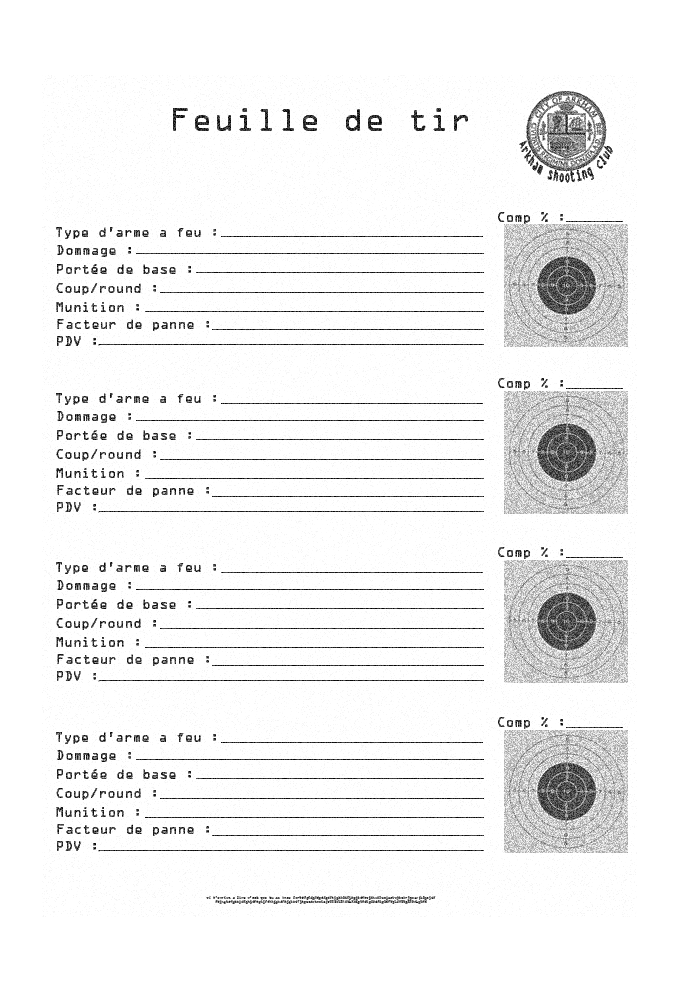 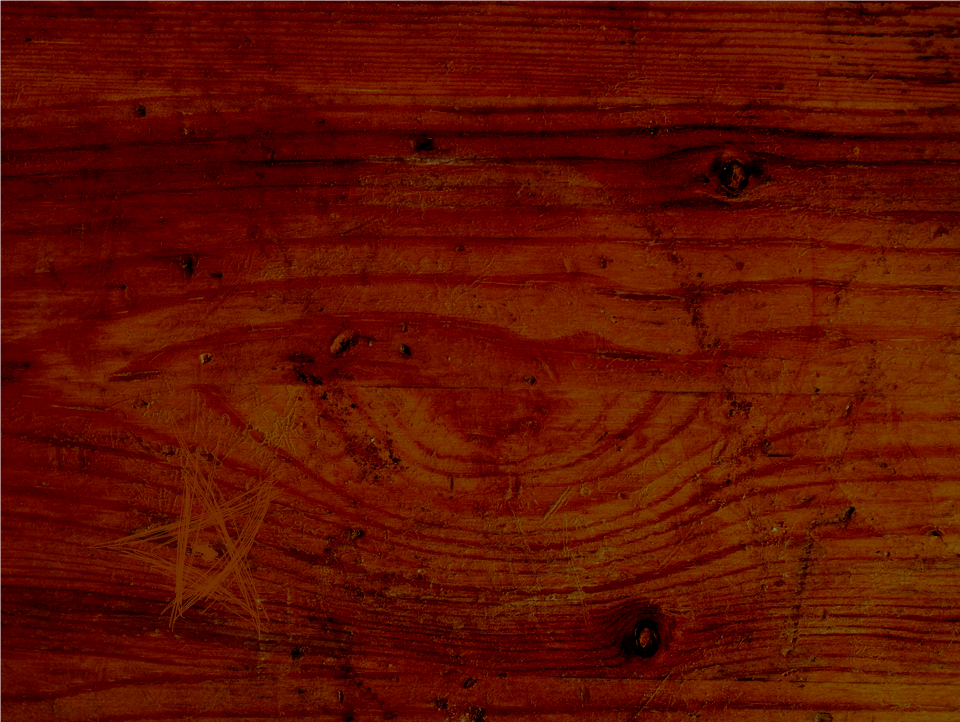 :
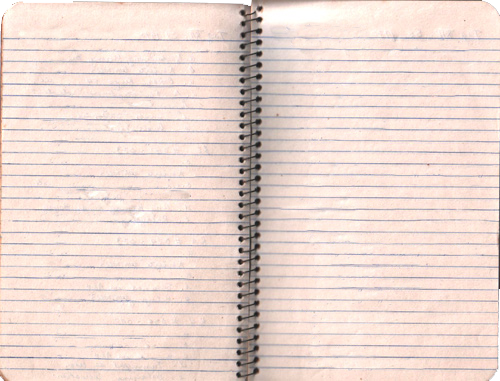 Répertoire
Jack 2 av. john K.
016565465
(25%)
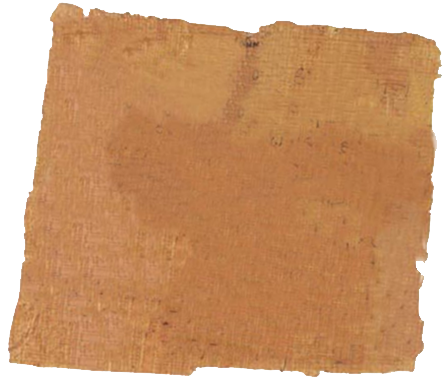 sortilèges connus :
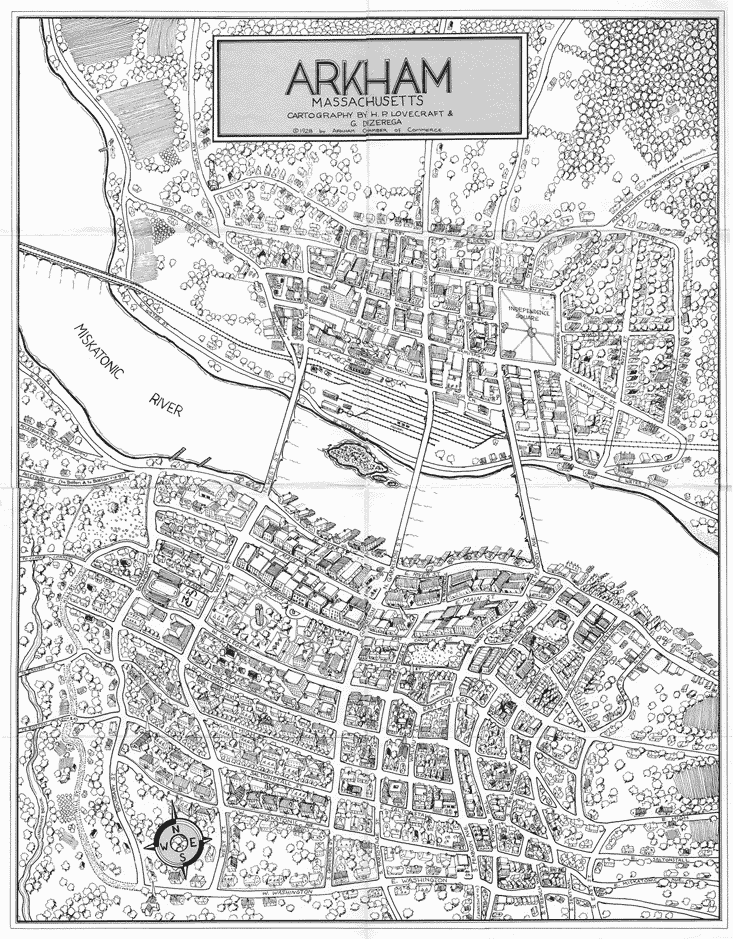 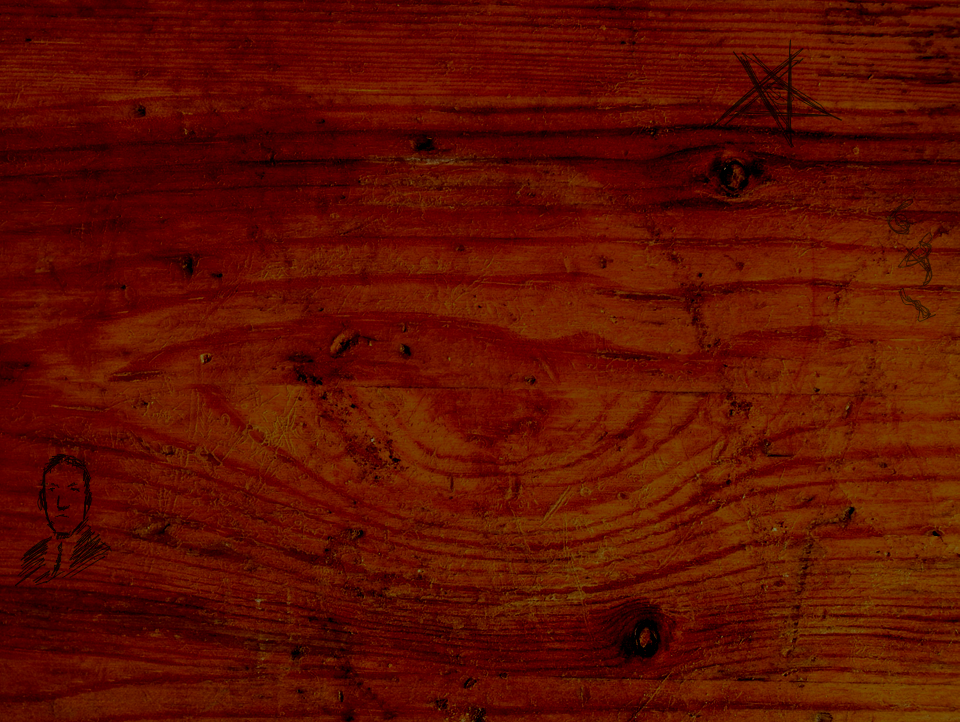 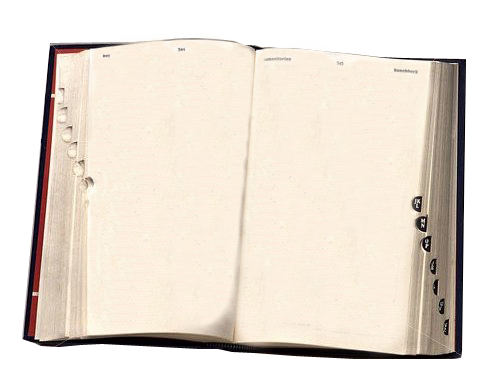 Anthropologie (20%)
Grimper (40%)
Premiers Soins (30%)
Archéologie (01%)
Histoire (20%)
Psychanalyse (01%)
Arts (05%)
Histoire Naturelle (10%)
Psychologie (15%) 40%
Lancer (25%)
Sauter (25%)
Langue Natale (EDU x 5)
Se Cacher (10%)  30% 
Arts Martiaux (01%)
Anglais 55 %
Serrurerie (01%)
Astronomie (01%)
Langues Etrangères (01%)
Suivre une Piste (10%)
Baratin (05%) 40%
Français 15%
Trouver Objet Caché (25%)40 %
Bibliothèque (25%)
Biologie (01%)
Bloquer (DEX x 2)
Marchandage (05%)
Chimie (01%)
Mécanique (20%)
Comptabilité (10%)
Médecine (05%)
Armes à feu
Conduire automobile (20%)
Monter à Cheval (05%)
Arme de poing (40%)
Conduire Engin Lourd (01%)
Mythe de Cthulhu
Fusil (25%)
Crédit (15%) 40 %
Nager (25%)
Fusil de chasse (60%)
Criminalistique (01%)
Navigation (10%)
Mitraillette (45%)
Déguisement (01%)
Occultisme (15%)
Mitrailleuse (15%)
Discrétion (15%) 30 %
Persuasion (25%) 40 %
Dissimulation (15%)
Pharmacologie (10%)
Droit (05%)
Photographie (10%) 50 %
Ecouter (25%) 50 %
Physique (01%)
Electricité (10%)
Piloter (10%)
Esquiver (DEX x 2)
Géologie (01%)
...................................................................................
..................................................................................
…………………………………………………………..
…………………………………………………………..
…………………………………………………………..
………………………………………………………….…………………………………………………………..
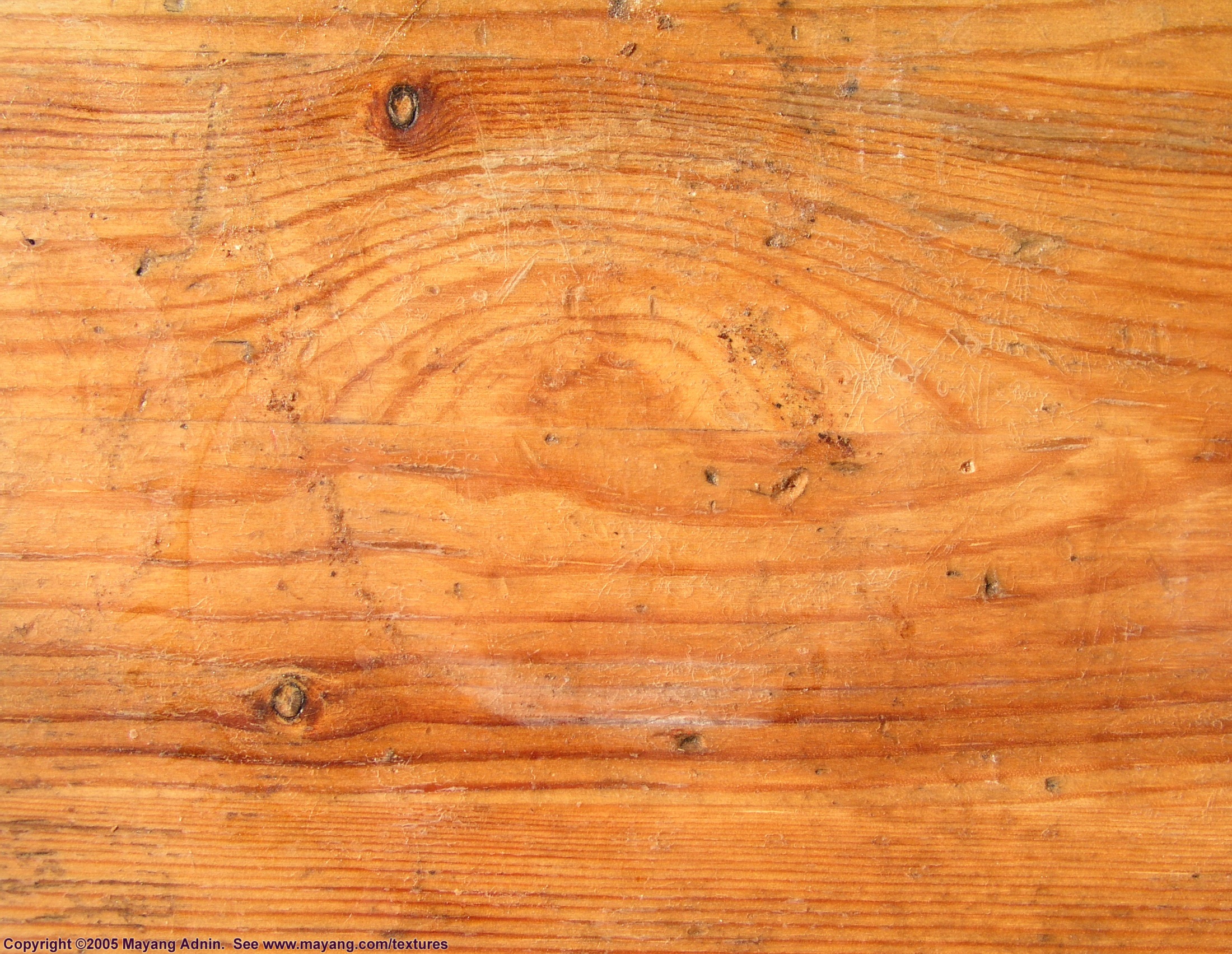 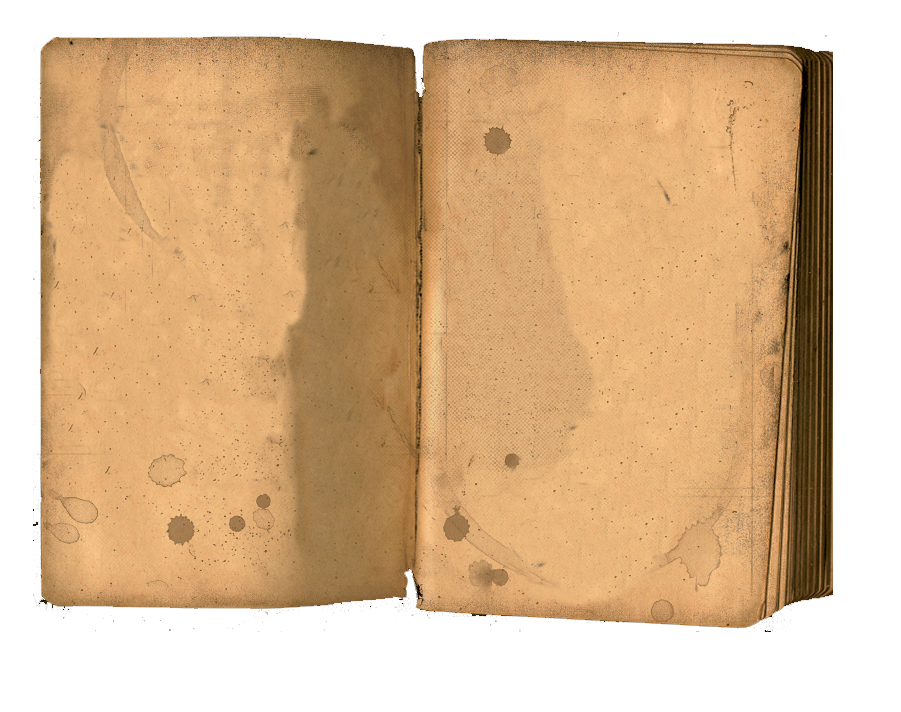 Anthropologie (20%)
Grimper (40%)
Premiers Soins (30%)
Archéologie (01%)
Histoire (20%)
Psychanalyse (01%)
Arts (05%)
Histoire Naturelle (10%)
Psychologie (15%)		40%
………………………………………….
Lancer (25%)
Sauter (25%)
…………………………………………
Langue Natale (EDU x 5)
Se Cacher (10%)		30% 
Arts Martiaux (01%)
Anglais			55 %
Serrurerie (01%)
Astronomie (01%)
Langues Etrangères (01%)
Suivre une Piste (10%)
Baratin (05%)		40%
Français			15%
Trouver Objet Caché (25%)40 %
Bibliothèque (25%)
Haïtien			15%
………………………
Biologie (01%)
………………………
………………………
Bloquer (DEX x 2)
Marchandage (05%)
………………………
Chimie (01%)
Mécanique (20%)
………………………
Comptabilité (10%)
40 % 








30 %
40 % 





50 %

50 %
Médecine (05%)
Armes à feu
Conduire automobile (20%)
Monter à Cheval (05%)
Arme de poing (40%)
Conduire Engin Lourd (01%)
Mythe de Cthulhu
Fusil (25%)
Crédit (15%)		40 %
Nager (25%)
Fusil de chasse (60%)
Criminalistique (01%)
Navigation (10%)
Mitraillette (45%)
Déguisement (01%)
Occultisme (15%)
Mitrailleuse (15%)
Discrétion (15%)	30 %
Persuasion (25%)	40 %
………………………………
Dissimulation (15%)
Pharmacologie (01%)
………………………………
Droit (05%)
Photographie (10%)	50 %
………………………………
Ecouter (25%)		50 %
Physique (01%)
………………………………
Electricité (10%)
Piloter (01%)
………………………………
Esquiver (DEX x 2)
………………………………
………………………………
Géologie (01%)
………………………………
………………………………
………………………………
Armes à feu
Conduire automobile (20%)
Monter à Cheval (05%)
Arme de poing (40%)
Conduire Engin Lourd (01%)
Mythe de Cthulhu
Fusil (25%)
Crédit (15%)
Nager (25%)
Fusil de chasse (60%)
Criminalistique (01%)
Navigation (10%)
Mitraillette (45%)
Déguisement (01%)
Occultisme (15%)
Mitrailleuse (15%)
 Discrétion (15%)
Persuasion (25%)
……………………………………
Dissimulation (15%)
Pharmacologie (01%)
……………………………………
Droit (05%)
Photographie (10%)
……………………………………
 Ecouter (25%)
Physique (01%)
……………………………………
Electricité (10%)
Piloter (01%)
……………………………………
Esquiver (DEX x 2)
……………………………………
……………………………………
Géologie (01%)
……………………………………
……………………………………
……………………………………
……………………………………
……………………………………
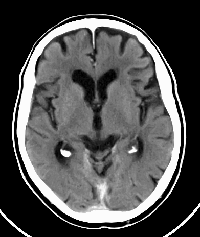 0
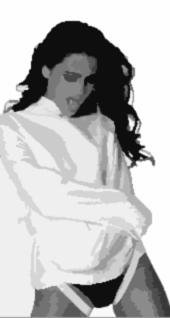 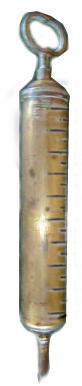 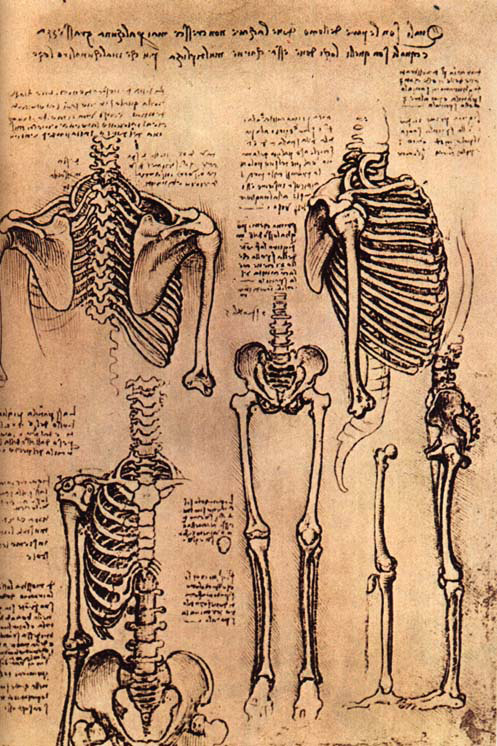 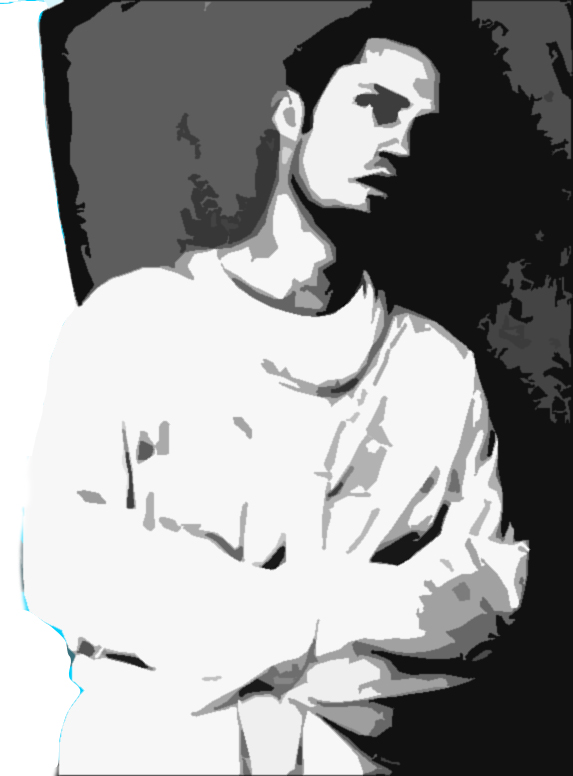 45
30
20
10
1
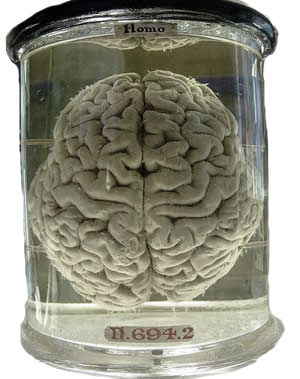 10
70%
70%
20
50%
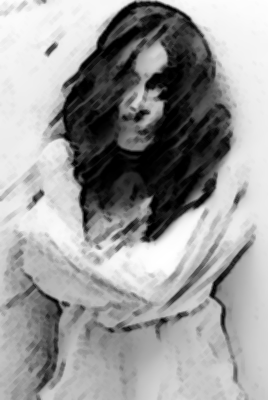 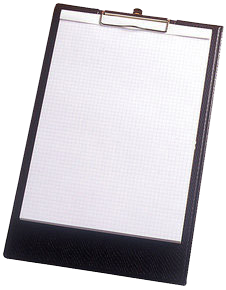 30%
30
Désordres
psychologiques :
…………………………………………………………………………………………………………………………………………………………………………………………………………………………………………………………………………………………………………………………………………………………………………………………………………………………………………………………………………………………………………………………………………………………………………………………………………………………………………
45
0%
40
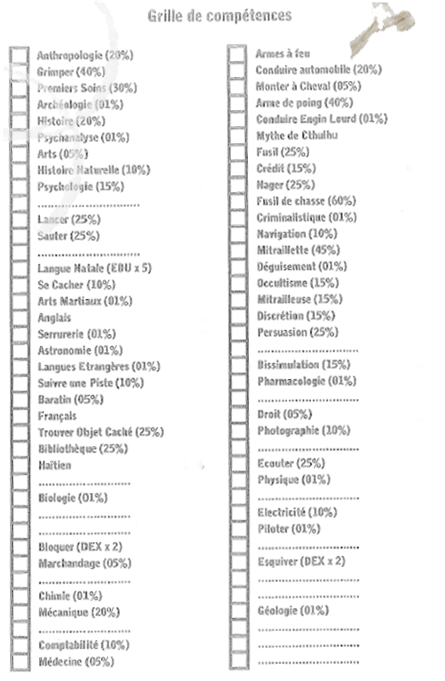 50
60
70
80
90
94
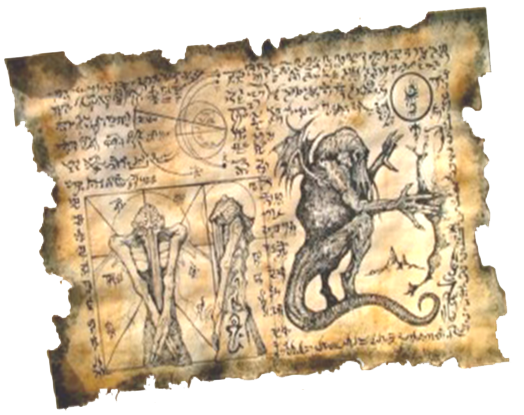 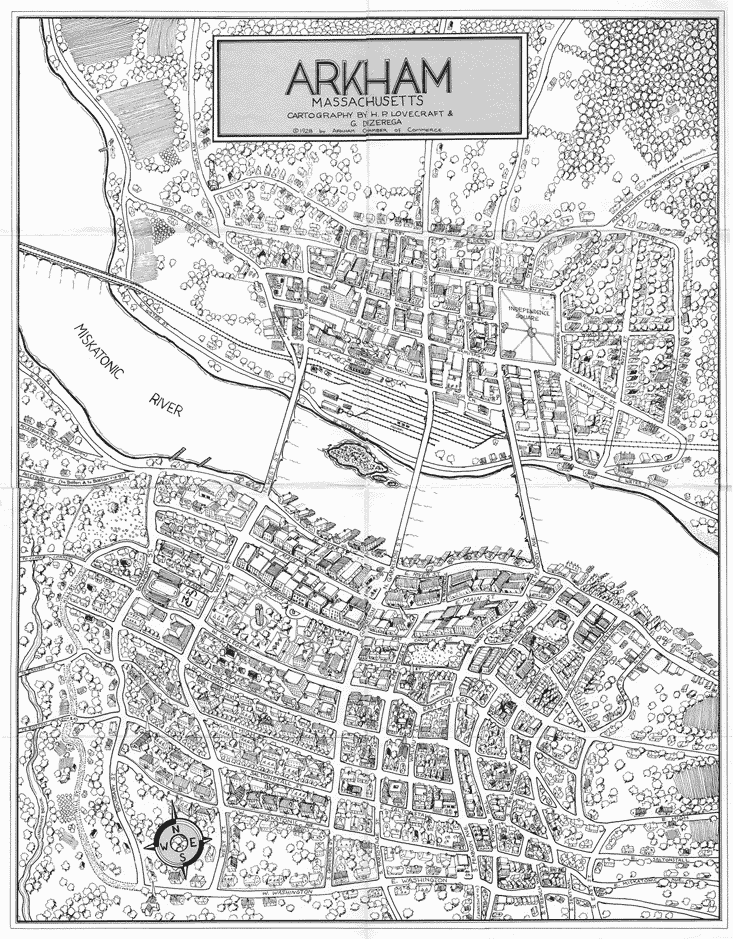 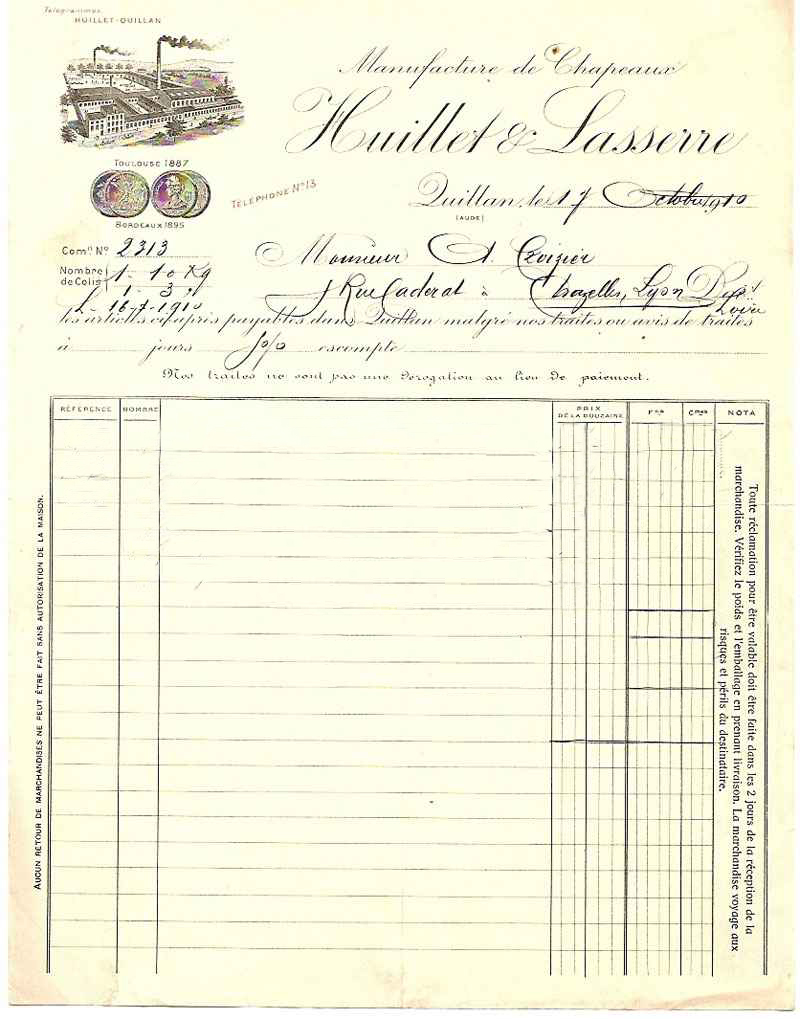 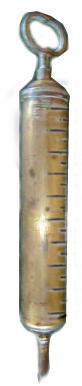 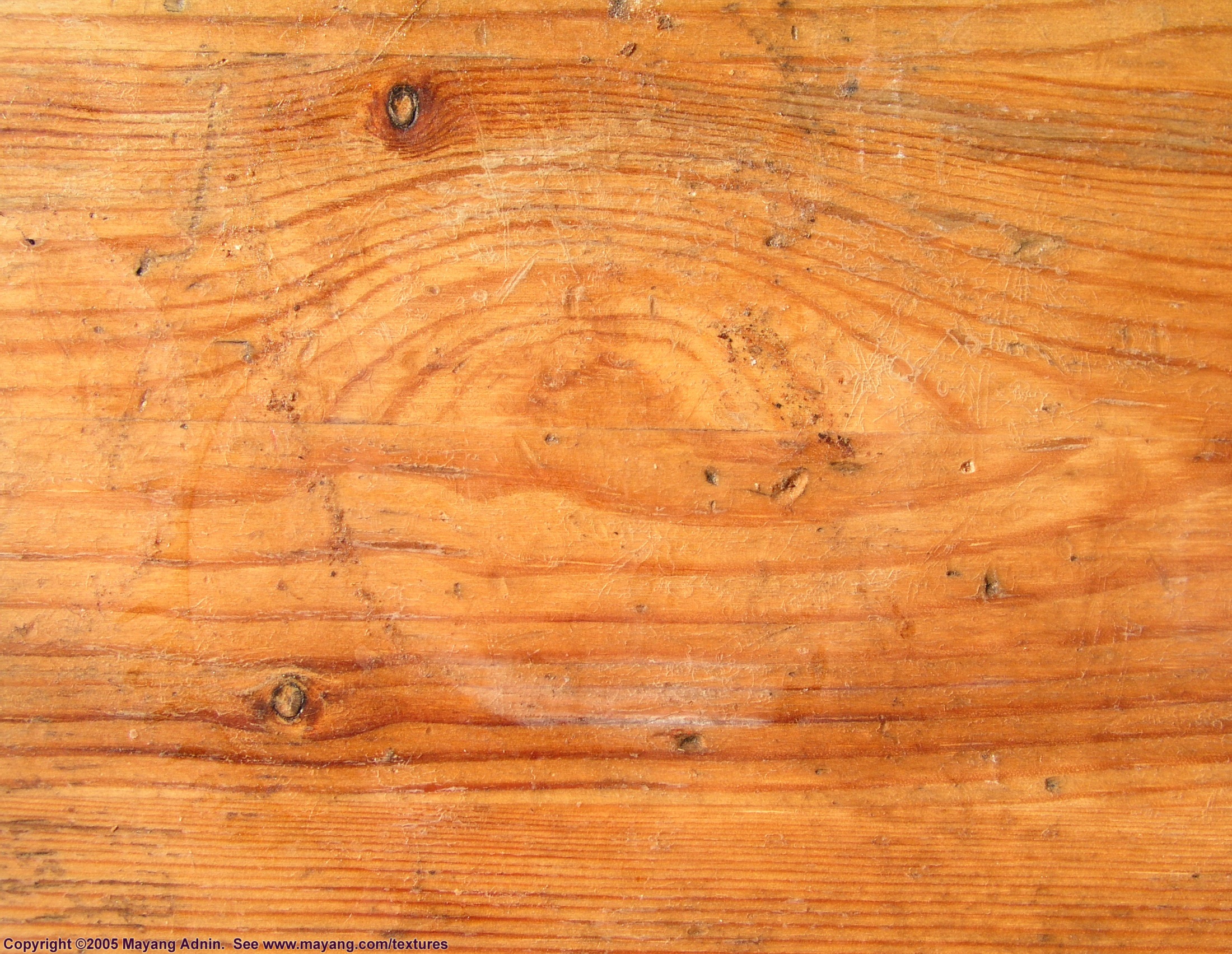 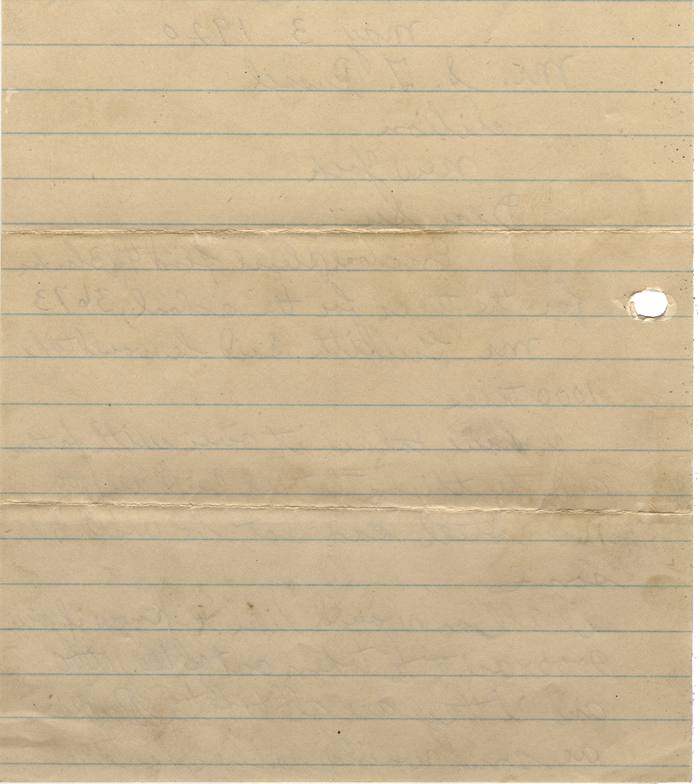 FOR      CON        TAI        DEX
45
APP     SAN        INT        POU
EDU     Idée        Chance
30
Connaissance
Mythe de Cthulhu :
20
Bonus aux dommages :
10
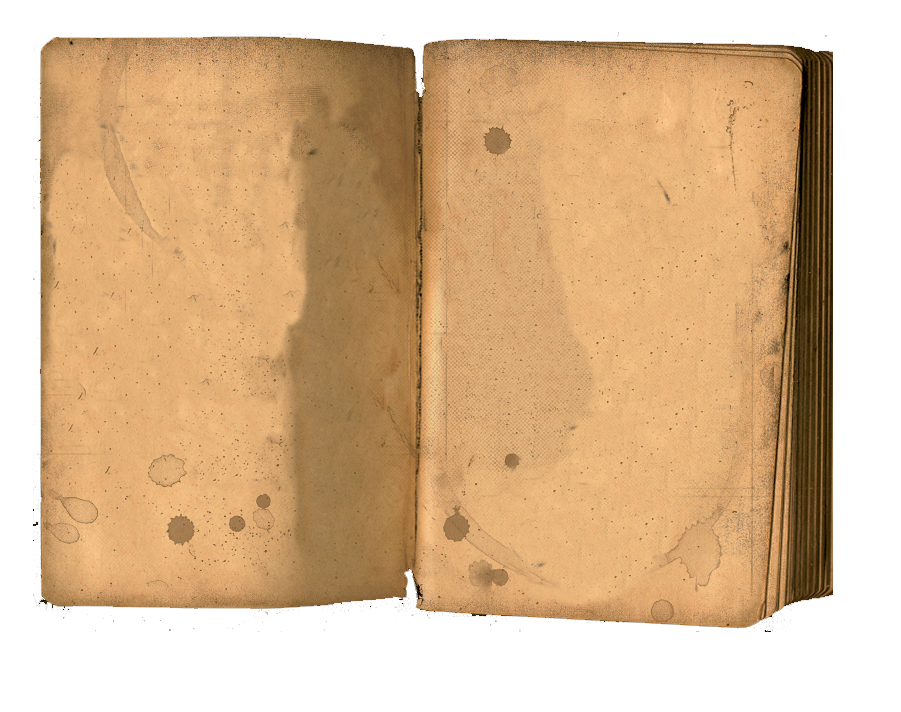 Histoire
Description :
1
Revenus :
Economies :
Argent de poche :
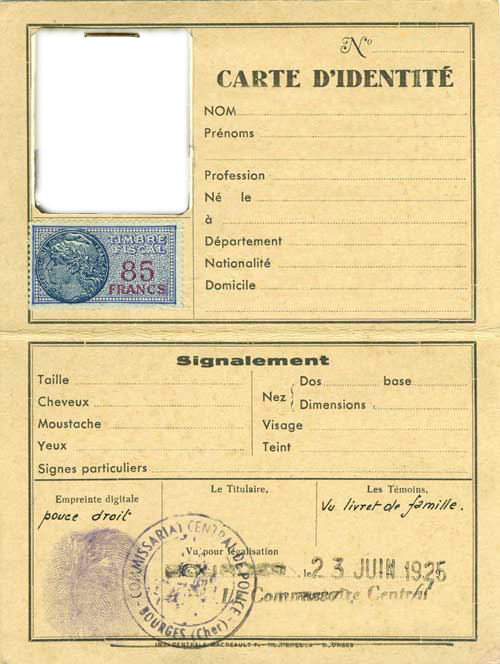 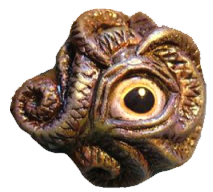 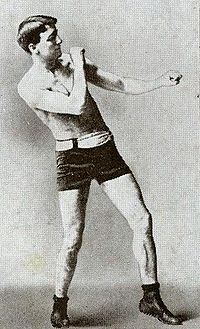 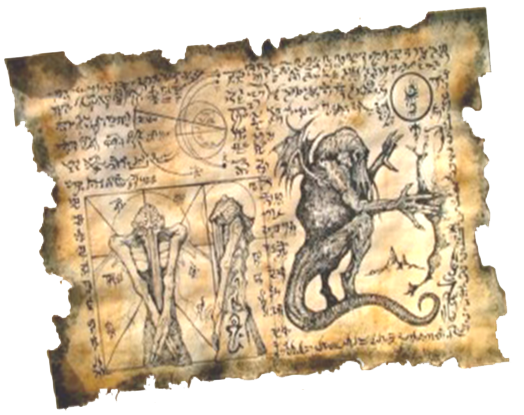 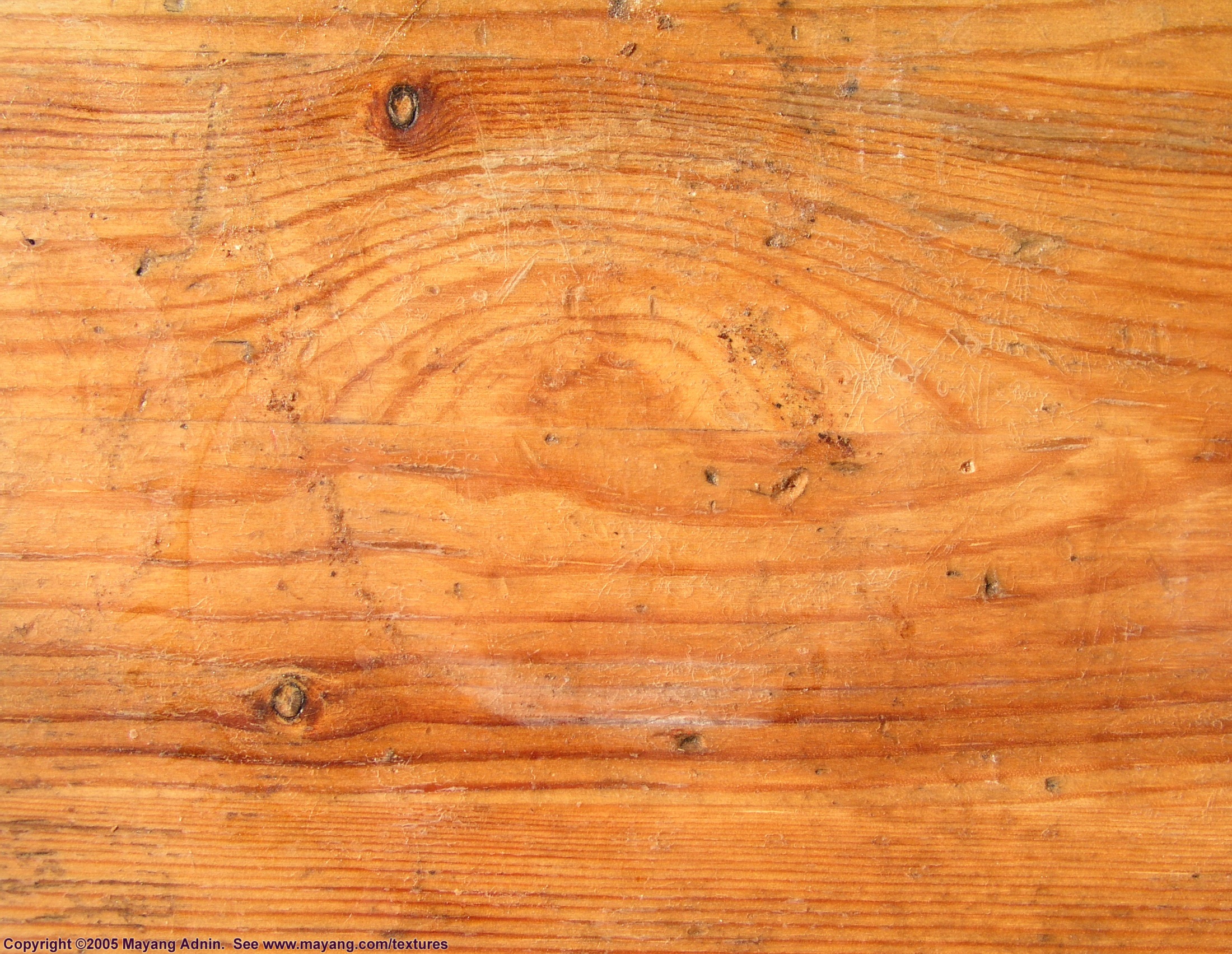 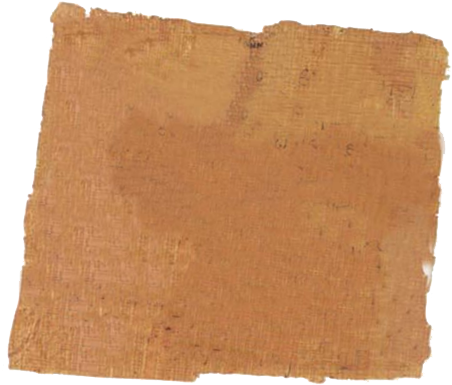 (10%)
:
(50%)
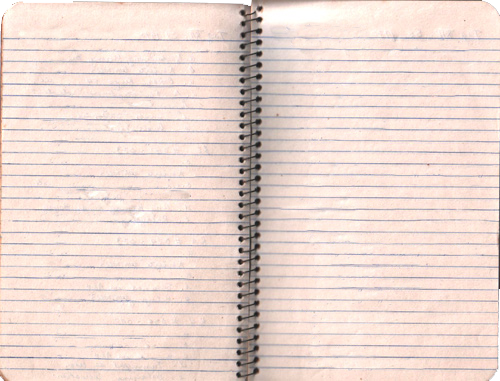 sortilèges
Répertoire
:
(25%)
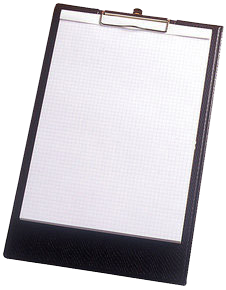 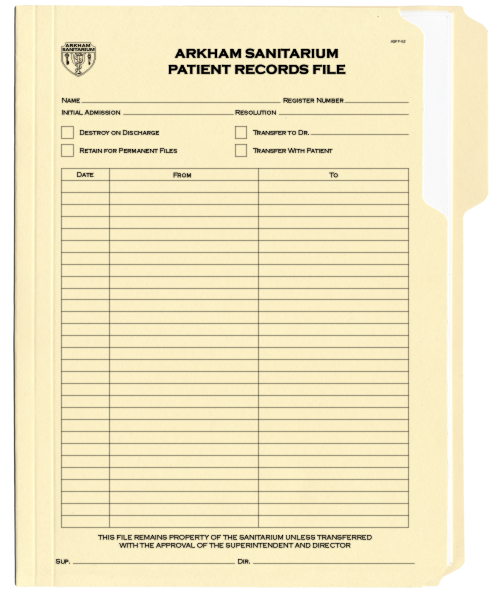 Patient :
Désordres
psychologiques :
………………………………………………………………………………………………………………………………………………………………………………………………………………
(25%)
Note :
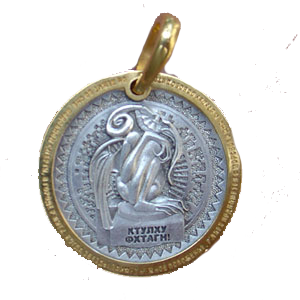